Project Team:
Verity Barker, Eve Thorp, Beatrice Dyer, John Nunn, Mark Richards, Marie Thomas
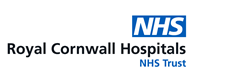 Going Home Bags:
Process
Outcome report completed by volunteer
Patient Identified by Nurse in Charge
Referral to Voluntary Services for call and Bag
No Issues raised
Volunteer makes contact with patient
Compliments slip given to patient
Patient gives consent for follow up call
End of process
Issues raised during call that require signposting
Going Home Bag given to patient
Referral to Voluntary Services for Bag only
Patient does not give consent for follow up call
End of process
Email
Method
In person
Telephone
Online via IQVIA
Verbal
Discharge Lounge / WCH / SMH give out their own bags
Notes
Depending on issue  raise with:-
Ward
Adult Social Care (Safeguarding/Neglect issues) Access team on 0300 1234131
GP – Patient to contact own GP
Volunteer Cornwall 01872 265305
PALS -01872 252793
Discuss with own team
Criteria:
Elderly
Frail
Or
Vulnerable
Themes identified 
Wards can see  feedback on IQVIA
Use referral form
Email to:                                              rch-tr.VoluntaryServices@nhs.net
Within  5 working days
No requirement to document consent or no consent
Compiled by:     Marie Thomas    Date:  10/11/2020